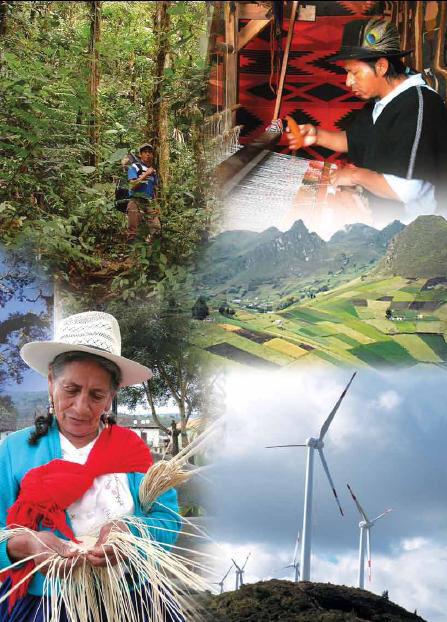 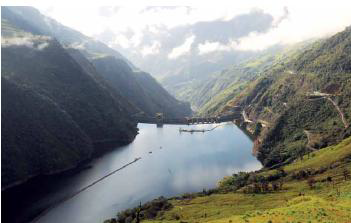 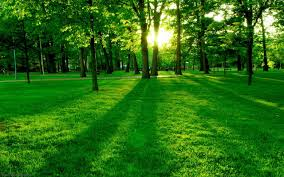 Evaluación y monitoreo de beneficios al desarrollo sustentable

Experiencias de la DNA de Ecuador
Subsecretaría de Cambio Climático
MDL en Ecuador
MDL en Ecuador
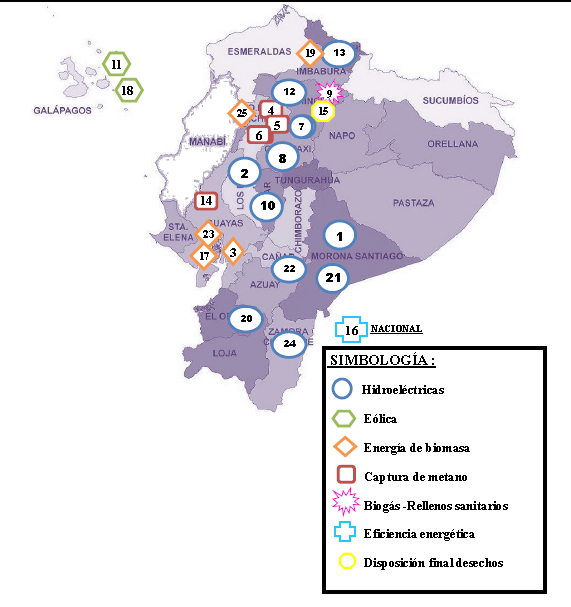 31 proyectos registrados
Reducción estimada de 4´071.523  Toneladas de CO2 -eq
Fuente: Registro Autoridad Nacional Designada para el MDL – Ministerio del Ambiente.
[Speaker Notes: A pesar del escenario negativo del MDL debido a la caída del precio de los CERs (bonos de carbono), 
el país al momento ha registrado un total de 25 proyectos. Durante el 2012, 
siete (7) proyectos fueron registrados y 16 se encuentran en validación.

Las emisiones de CO2 que se reducirían por la implementación de estos 
proyectadas es de aproximadamente 1,217,157 Toneladas de CO2]
MDL en Ecuador
MDL en Ecuador
Número de Cartas de Aprobación
MDL en Ecuador
EVALUACIÓN Y MONITOREO DE BENEFICIOS AL DESARROLLO SUSTENTABLE
Un cambio de Paradigma: del Desarrollo al Buen Vivir
Sumak Kawsay
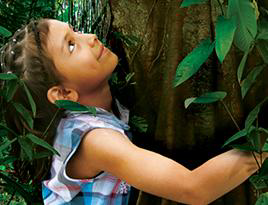 «Concepto de Desarrollo para el Gobierno de Ecuador»
[Speaker Notes: El Buen Vivir se planifica, no se improvisa. El Buen Vivir es la forma de vida que permite la felicidad y la permanencia de la diversidad cultural
y ambiental; es armonía, igualdad, equidad y solidaridad. No es buscarla opulencia ni el crecimiento económico infinito.

Para alcanzar el Buen Vivir, el Gobierno asumió desde su inicio el compromiso de defender el derecho de la población a vivir en un ambiente sano y el respeto a los derechos de la naturaleza.
Estos derechos fueron consagrados en nuestra Constitución de 2008 que, además, convirtiá al Ecuador en un referente, por ser el primer país
en el planeta que reconoce los derechos de la naturaleza en su marco constitucional.]
Marco institucional para la evaluación del desarrollo sustentable
Marco institucional para la evaluación del desarrollo sustentable
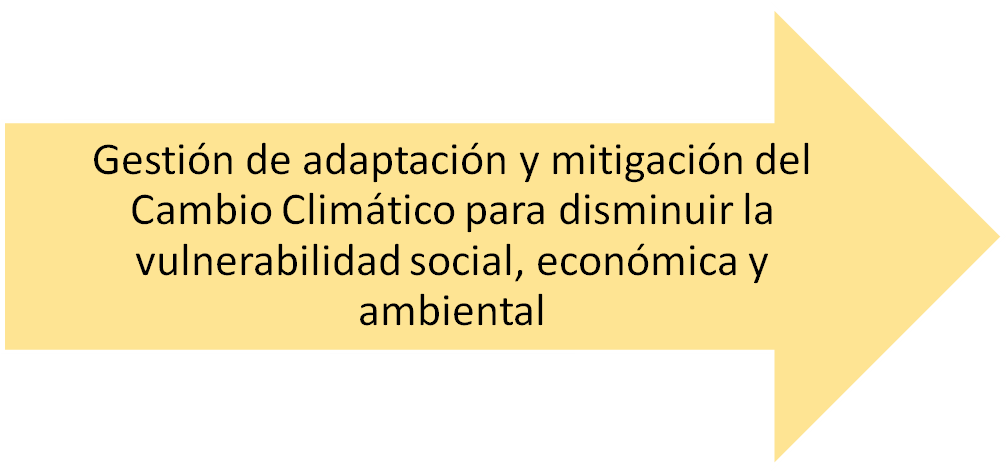 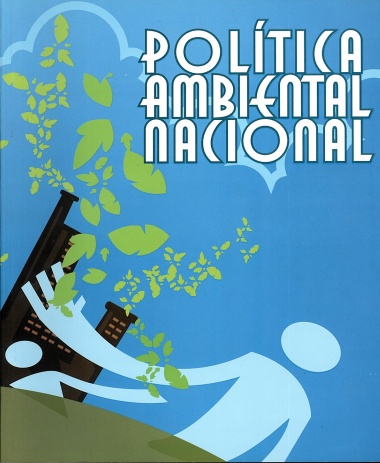 Marco institucional para la evaluación del desarrollo sustentable
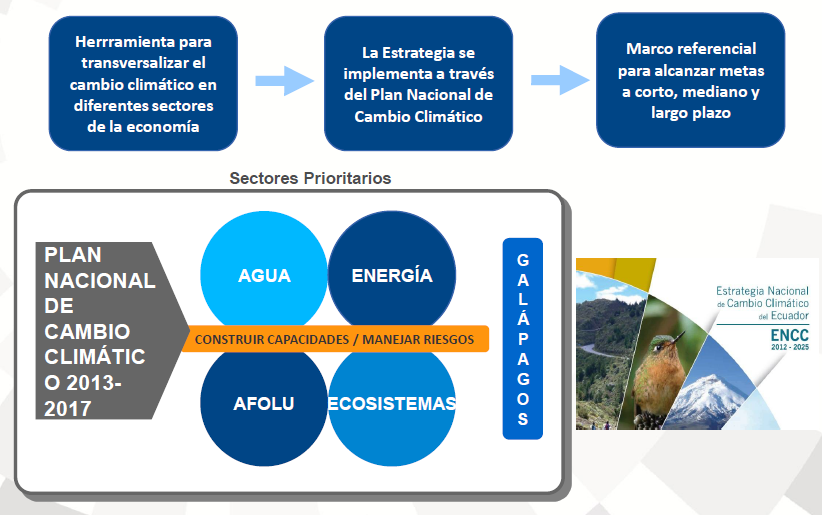 Marco institucional para la evaluación del desarrollo sustentable
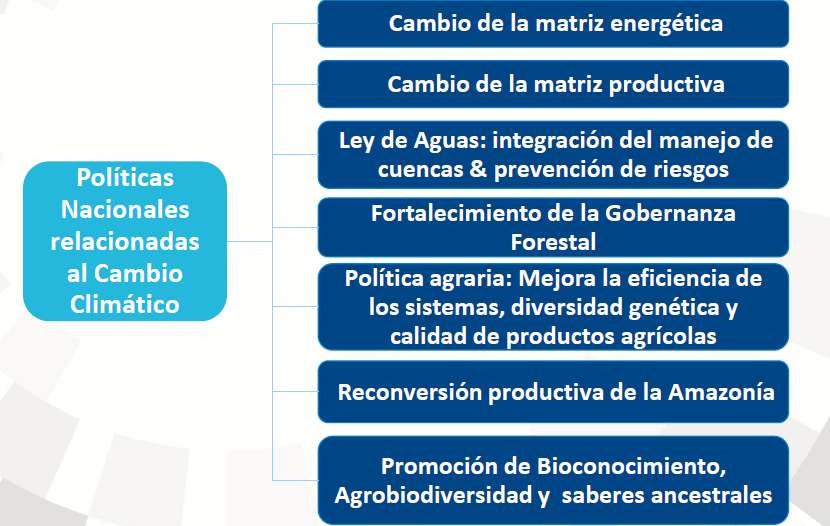 Evaluación de proyectos MDL
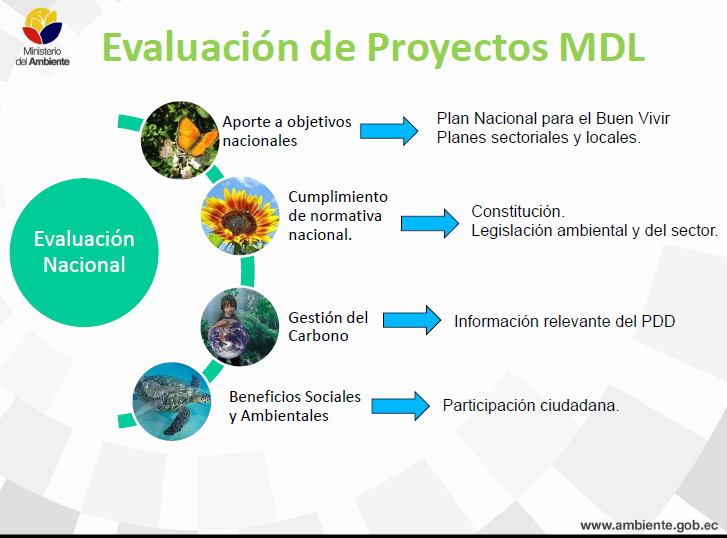 Evaluación de proyectos MDL
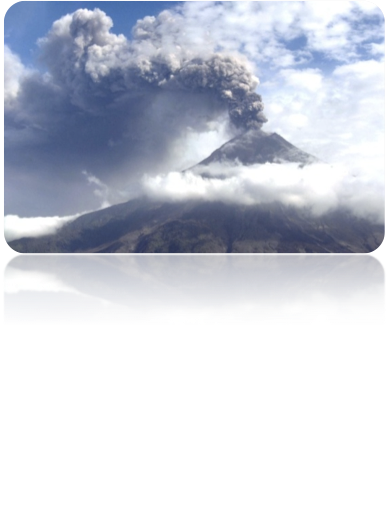 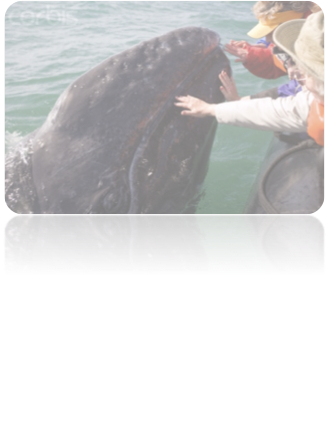 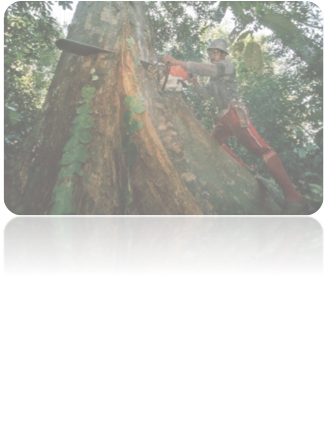 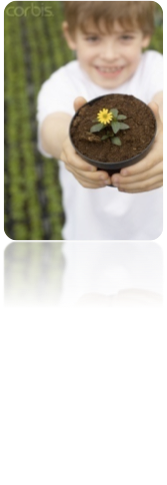 GRACIAS

angel.valverde@ambiente.gob.ec
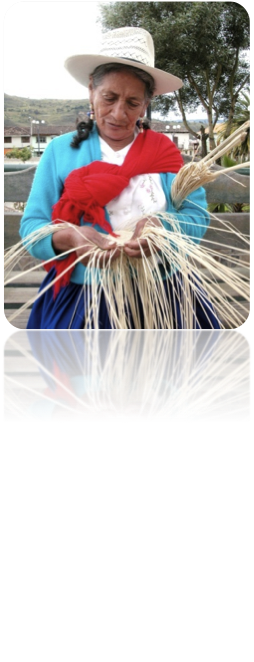 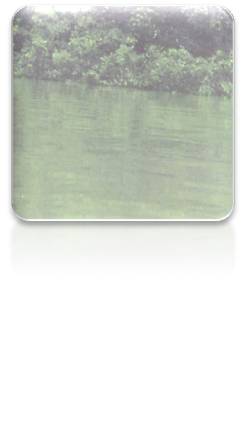 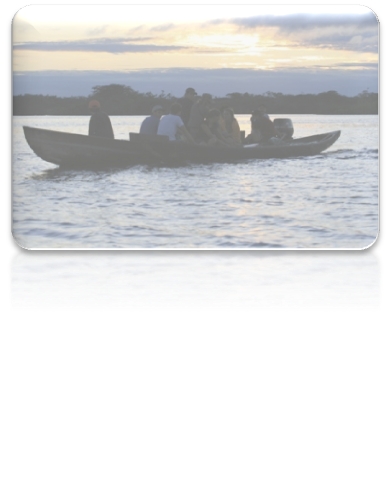 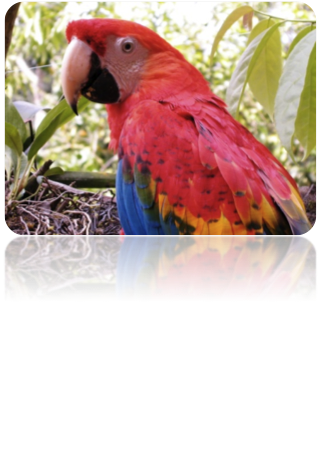 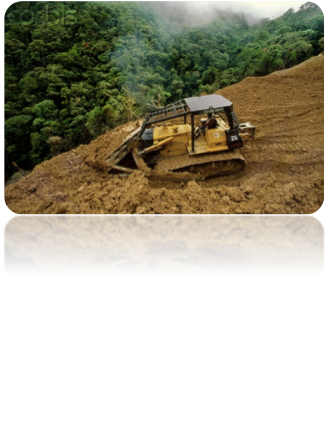